Magnet
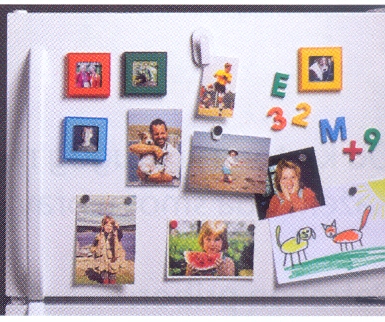 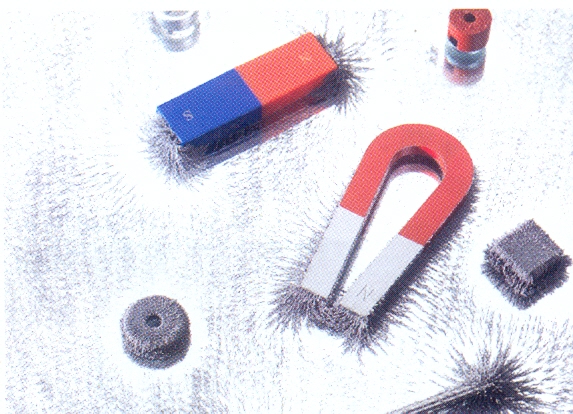 Vesna Bego, OŠ Dragutina Domjanića, Sveti Ivan Zelina
Predmet koji privlači predmete od nekih metala (željeza) je

                                     magnet.
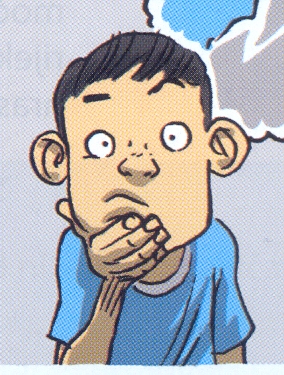 Magnet ima dva pola:
            
             NE                           DA
istočni i zapadni
sjeverni i južni
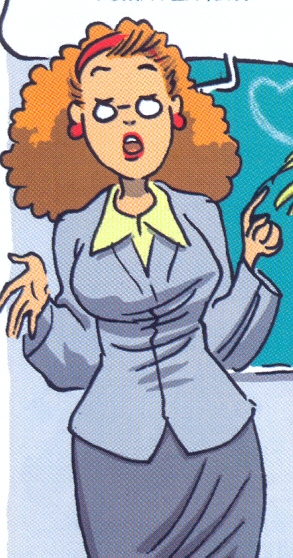 Isti polovi magneta se privlače.

            DA              NE
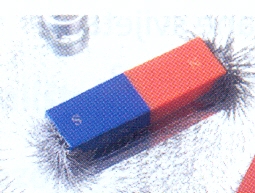 Magnet privlači predmete od:
papira
plastike
stakla
metala
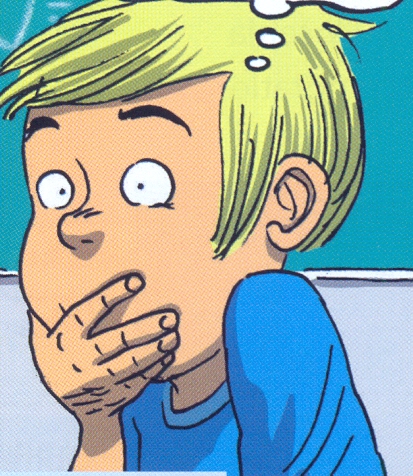 Koji je dio kompasa magnet?
magnetska igla

                                                                       kućište


                                          
                                                  oznake za 
                                                  strane svijeta
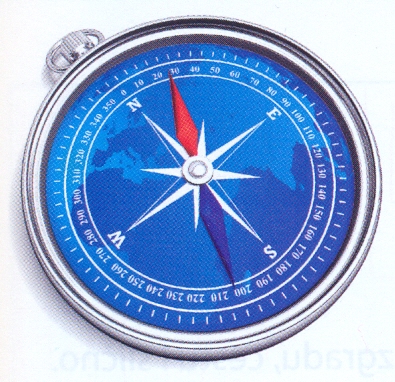 Igla kompasa se okreće prema polovima Zemlje.
           
         DA              NE
Što će privući magnet? Objasni.
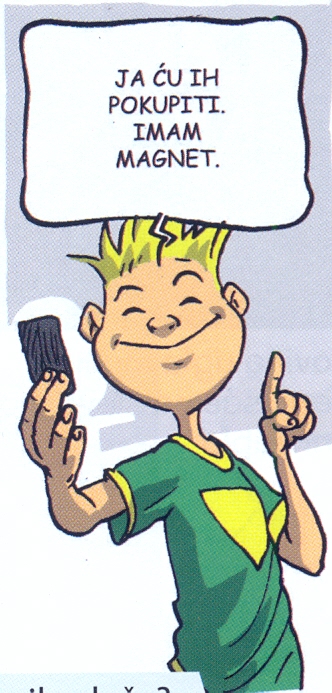 čavliće               

kuhaču                                                                     
                                                             
            vijak                  

                                                                      pribadače

magnetsku iglu
                                                     bilježnicu
gumicu
čašu
Baš je lako, zar ne?                                        


                                 čavlići               
          magnetska igla

                                               pribadače
vijak
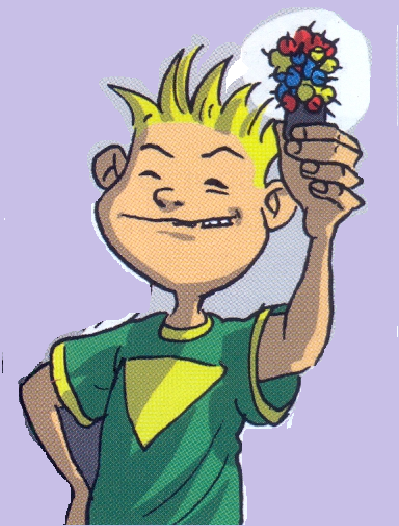 Naš planet Zemlja ponaša se kao veliki

                                              magnet.
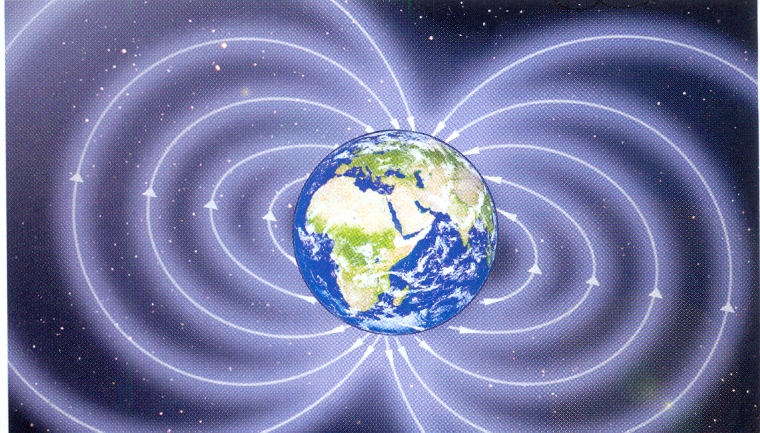 Zemlja ima:
sjeverni i zapadni pol

sjeverni i južni pol

sjeverni i istočni pol

istočni i zapadni pol
Koji se pol nalazi na Arktiku?

              NE                           DA
južni
sjeverni
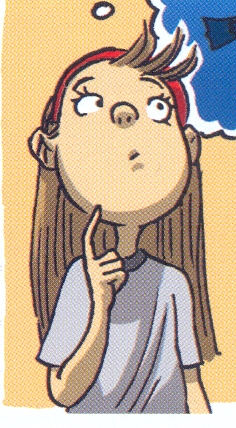 Bravo !